Tree-structured knowledge in a distributed intelligent MEMS application
1)Atsushi Sato, 2)Eugen Dedu, 2)Julien Bourgeois, 1)Runhe Huang
1)Hosei University, 2)UFC/FEMTO-ST
Table of Contents
Introduction
Smart Surface
Main issues
Theory
Tree-structured knowledge (TSK)
Reconstruction of the object with TSK
Differentiation of the object with TSK
Analyses
Conclusions and future work
1/30
Smart Surface
MEMS-arrayed manipulation surface
Recognition
Conveyance
Positioning
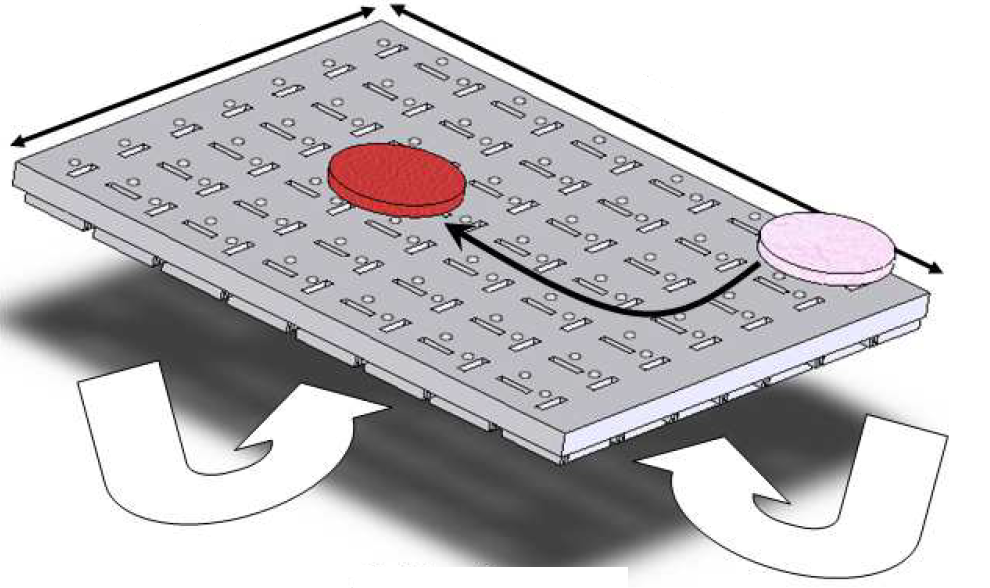 35mm
35mm
Air-Flow Pressure
2/30
Distributed control
MEMS
Sense
Act
Decide
Communicate
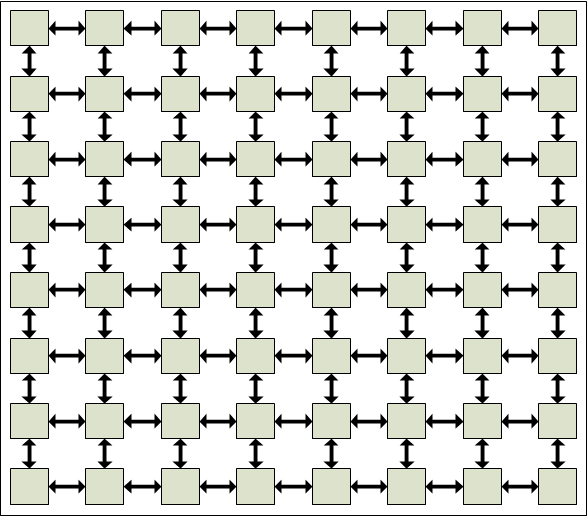 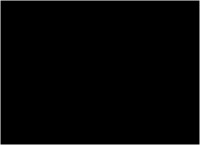 MEMS
3/30
Recognition
Offline stage
Create database of shapes of models

Online stage
Reconstruction
Differentiation
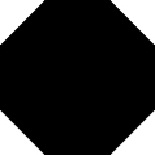 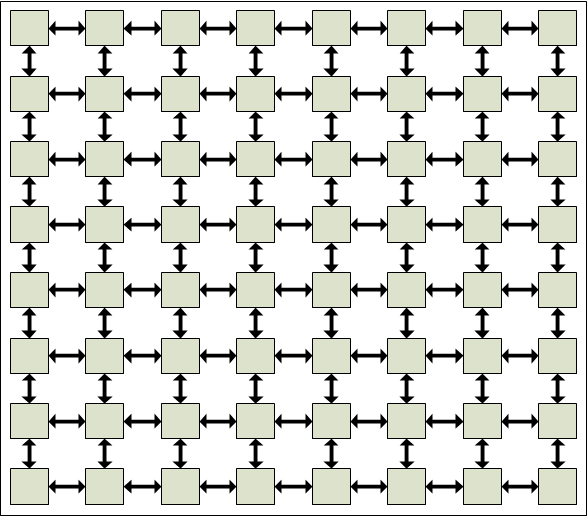 ?
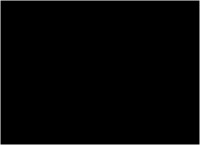 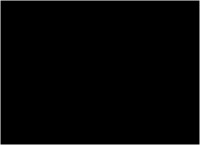 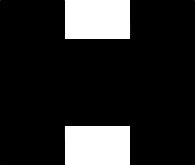 4/30
Offline stage
( the previous approach )
Repeat
Matrix
Criteria
Database
0010
0111
1110
0100
A: 10
P: 16
S: 8
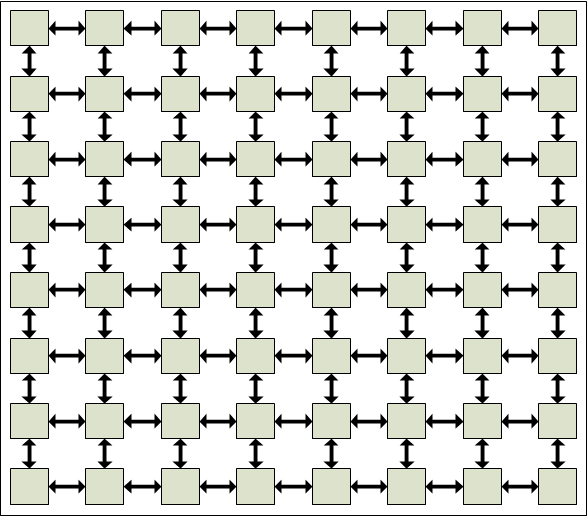 Model data
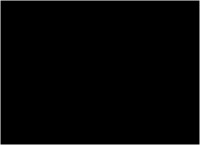 …
Rotate and translate 
the object on the Smart Surface
Database is uploaded to every cell
5/30
Online stage
( the previous approach )
Repeat
Reconstruction phase
00000000
00000000
01000000
00000000
00000000
00000000
00000000
00000000
00000000
01100000
01000000
00000000
00000000
00000000
00000000
00100000
01110000
11100000
01000000
00000000
00000000
Differentiation phase
Calculate criteria
Compare with database
failure
success
6/30
Main issues
Message size is the same as the Smart Surface
    -> redundant

excessively comparison 
    -> there is no trigger
Relative position based representation
7/30
Tree-structured knowledge
( our current approach )
root node
N’
W’
N
E’
W
S
E
N
W
E
S
N’
W’
E’
Smart Surface
8/30
Tree-structured array
1
1
0
1
0
0
0
0
0
0
1
0
0
0
Smart Surface
1  1  0  0  0  0  1  0  0  1  0  0  0  0
1
1
1
1
9/30
Matrix   VS.   TSK
Tree-Structured Array
Matrix
00000000
00000000
01100000
01000000
00000000
00000000
00000000
64 bits
10010001000
11 bits
00000000
00100000
01110000
11100000
01000000
00000000
00000000
100110011000100010001000
64 bits
24 bits
10/30
Reconstruction
Repeat
Initialize its array
Generate and send messages
Receive and merge messages
Check duplication
Differentiation phase
11/30
Generate messages
1  1  0  0  0  0  1  0  0  1  0  0  0
1  1  0  0  0  0  1  0  0  1  0  0  0
0  0  1  0  0  1  0  0  0
1
1
1
1  0  0  0
1
12/30
1  1  0  0  0  0  0
Merge messages(1/3)
Message size : 1 bit
13/30
Merge messages(2/3)
Message size : 4 bits
14/30
Merge messages(3/3)
All leaf values are 0
Go to
differentiation phase
15/30
Duplication check
1  0  0  0  0
1  0  0  1  1
1  0  0  1  0  0  1  1  0  1  0
Smart Surface
1  0  0  1  0  0  1  1  0  0  0
16/30
Differentiation
Transform its tree to the regular form
Repeat
Change the root to the north
Change the root to the west
Until the root is most northern and western
Compare the array with all the shapes in database
if (discover the same array)
     Send the result to the motion controller
else
     Restart the online stage
17/30
Transformation (1 / 2)
Change the root to the north cell
1
1  0  0
0
0  1  0  0  1  0  0  0  0
18/30
Transformation (2 / 2)
Change the root to the west cell
1  0
1  1  1  0  0  0  0  0  0  0
0  0
19/30
Comparison
Database
shape             model
10001001001000        2
10001010000               0
10001110000000        1
10010001000               2
10010100100000        2
10010101000000        1
Compare
10010100100000
Models
L
0              1              2
20/30
Performance analyses
Number of communication iterations

Communication traffic

Computation time

Memory footprint
21/30
Iteration
0
8
Iteration
0
5
1
2
3
4
5
6
7
1
2
3
4
Edge cells need more
communications
Central cells need fewer communications
22/30
Communication traffic
The number of 
communication iterations
Smart Surface 
10 x 10
The number of
messages at a time
The number of
active cells
23/30
Computation time
Proposed approach
Previous approach
Reconstruction time (TR)
Transformation time (TT)
Comparison time (TC)
Computation time (TA)
24/30
Memory footprint(1/2)
25/30
Memory footprint(2/2)
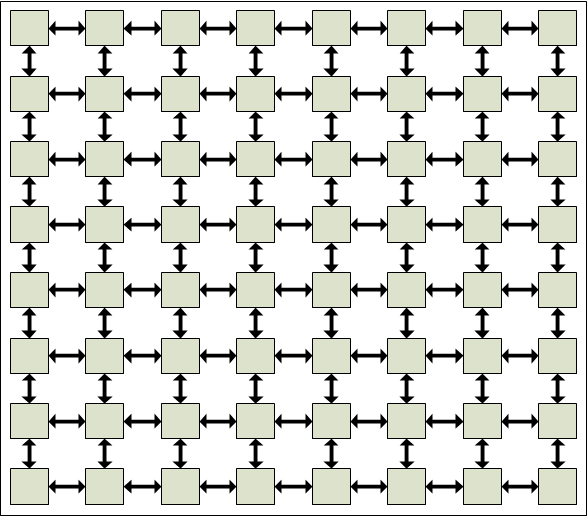 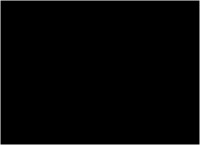 26/30
Simulation of the offline stage(1/2)
Circle        :  48 shapes
Rectangle   : 248 shapes
H               : 428 shapes
Criteria : 58
724 shapes
Models
MEMS
Every model covers less than 25 cells
27/30
Simulation of the offline stage(2/2)
Previous approach
Proposed approach
28/30
reduction of the memory footprint
724 shapes are too many to store in every cell
Include the shape appearing rarely
Reduce the stored shapes
The number of shapes
fewer
many
the probability
 of matching
low
high
29/30
Conclusions and future work
Representing the shapes as tree-structured array reduces their memory footprint and redundant information in messages.

The number of shapes can be reduced, but it trades off with the probability of the successful differentiation.

Reduction of the number of shapes to be stored in every cell.
30/30